Diseases, Conditions, and Syndromes of the Nervous System
Epilepsy
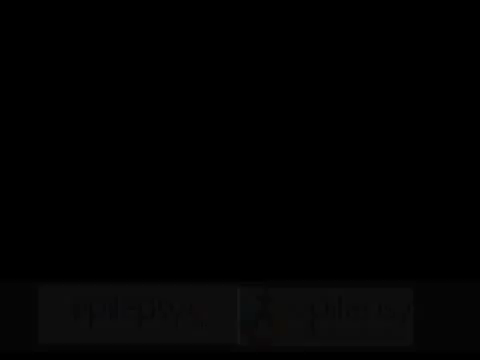 2003-2004
Grand Mal Siezure
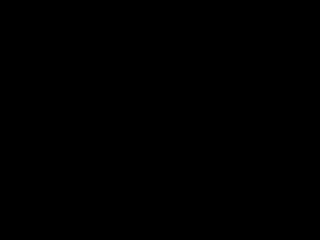 2003-2004
Parkinson’s Disease
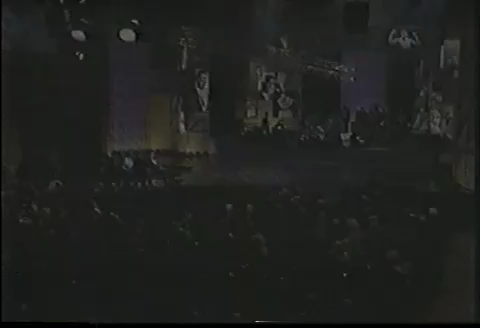 2003-2004
Interview with Michael J. Fox
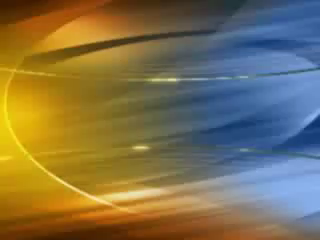 2003-2004
Stroke
Occurs when there is not enough oxygen going to the brain.
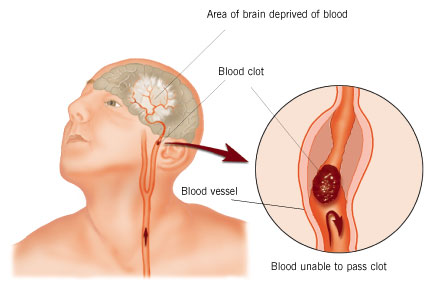 2003-2004
Polio
Viral disease of the central nervous system that can cause paralysis.
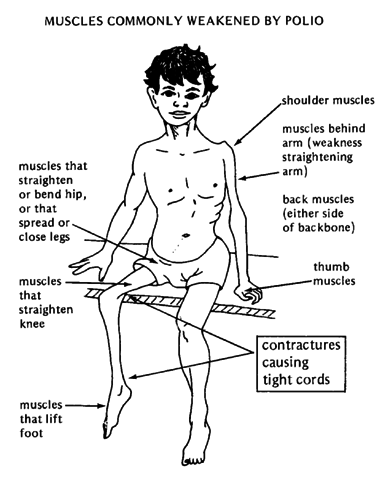 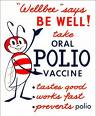 2003-2004
Teacher- Collins Syndrome
2003-2004
Juliana Whitmore
2003-2004
Meningitis
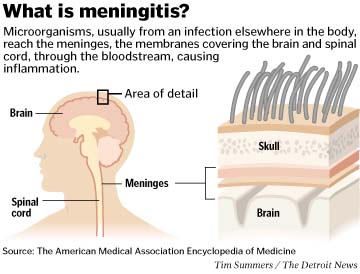 Is an inflammation of the membranes that surround the brain and spinal cord.
Disease is caused by bacteria, or a virus.
Symptoms – Very bad headache
2003-2004
Tourettes Syndrome
2003-2004
Cerebral Palsy
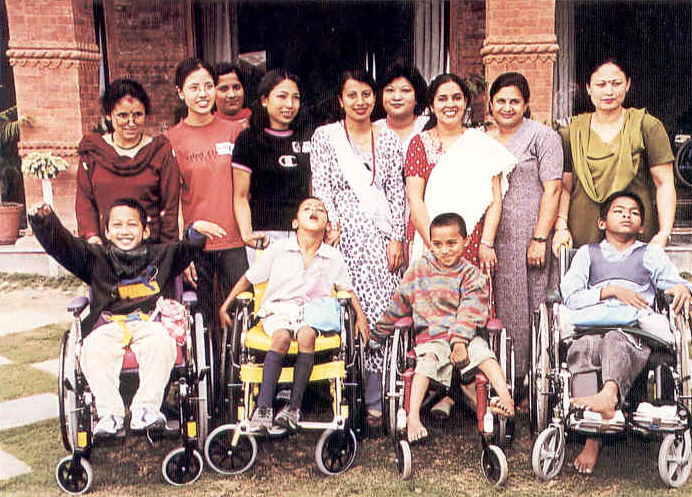 Congenital disease
(born with)
Disturbance of motor functions
2003-2004
Autism
Overview
Autism is a developmental disorder that appears in the first 3 years of life, and affects the brain's normal development of social and communication skills.

Symptoms
Most parents of autistic children suspect that something is wrong by the time the child is 18 months old and seek help by the time the child is age 2. Children with autism typically have difficulties in:
Pretend play
Social interactions
Verbal and nonverbal communication
Be overly sensitive in sight, hearing, touch, smell, or taste (for example, they may refuse to wear "itchy" clothes and become distressed if they are forced to wear the clothes)
Have unusual distress when routines are changed
Perform repeated body movements
Show unusual attachments to objects
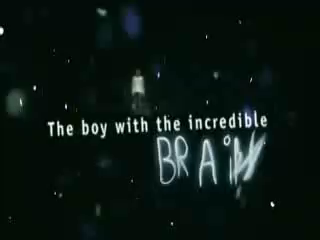 2003-2004
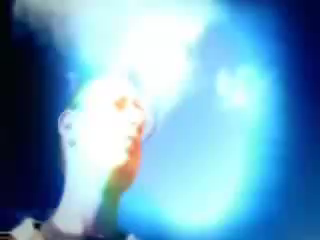 2003-2004
2003-2004
Rainman (Part 1)
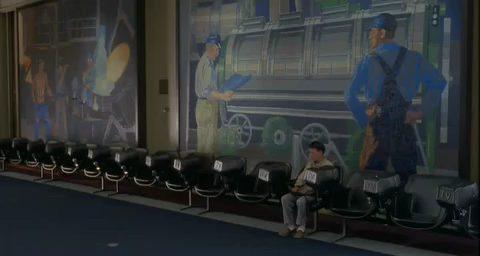 2003-2004
Rainman (Part 2)
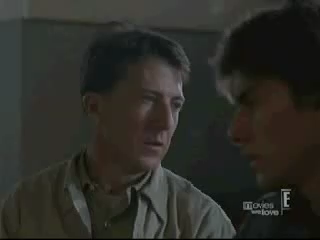 2003-2004
Kim Peek- the “Real Rainman” 1
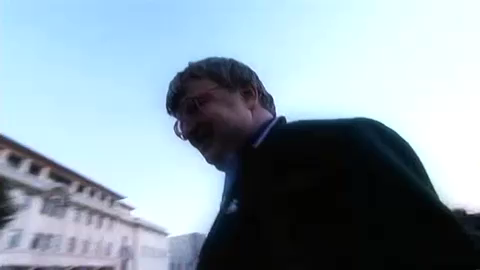 2003-2004
Kim Peek- 2
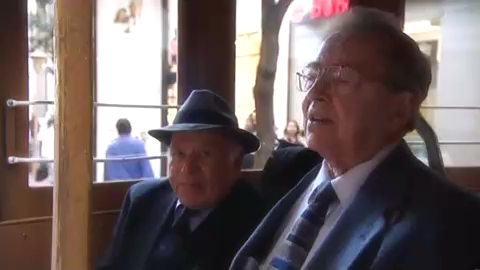 2003-2004
Kim Peek- 3
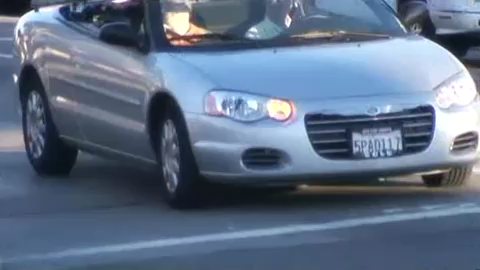 2003-2004
Kim Peek- 4
2003-2004